Victorian Curriculum:F-10 English as an Additional Language (EAL)
Tuesday 28 July 2020

Kellie Heintz, EAL Curriculum Manager
Acknowledgment of Country
In recognition of Aboriginal and Torres Strait Islander people’s spiritual and cultural connection to country, we acknowledge the traditional custodians of the Kulin Nations. We acknowledge the continued care of the lands and waterways over generations and celebrate the continuation of a living culture that has a unique role in this region.

We pay our respects to Elders past, present and emerging, for they hold the memories, traditions, culture and hopes of all Aboriginal and Torres Strait Islander peoples across the nation and hope they will walk with us on our journey.
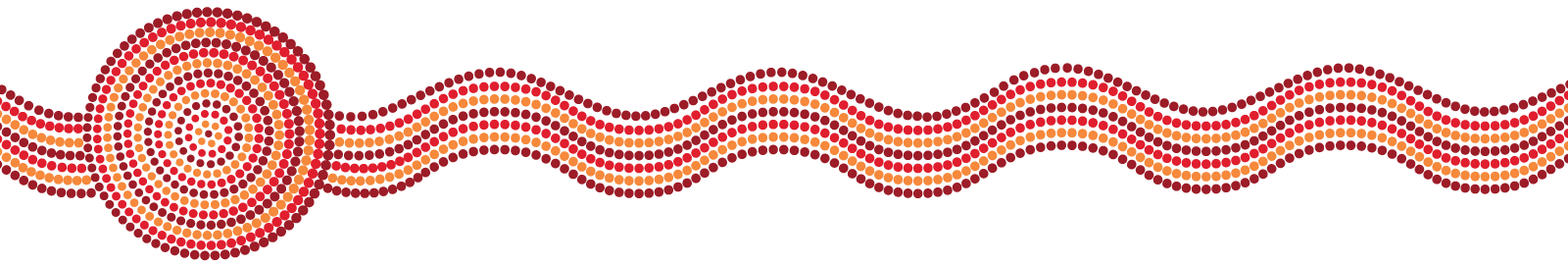 Contents
This presentation will cover:

the importance of the new Victorian Curriculum F-10 EAL

the responsibility of teachers

unpacking the curriculum

familiarisation with the website and resources

plurilingualism as a new addition
2021
In 2021, the Victorian Curriculum F-10 EAL will be mandated for implementation in both government and Catholic schools.

Independent schools will be guided by their school.
Why a new EAL curriculum?
To establish EAL as a standalone curriculum in its own right

To provide a consistent curriculum structure across all of the Victorian Curriculum learning areas

To recognise the diverse backgrounds and learning experiences of EAL students in schools across Victoria
Why a new EAL curriculum?
To support the specific needs of EAL students

To recognise that EAL students might know more than one language, and that they bring with them a linguistic repertoire in that language, that can be used to support the learning of English
A curriculum across all learning areas
The Victorian Curriculum F-10 EAL:

recognises that students need to access and to demonstrate learning in all learning areas
Teacher responsibility
In general, teachers will need to:

be aware of EAL learners in their classrooms
have a sense of the proficiency levels of their EAL students
unpack content-specific language for EAL students
be able to plan for and support the language learning of EAL students in order to support their understanding of the different content
What does this mean for schools?
The whole school is responsible for planning and implementing the new EAL curriculum.

The expertise of specialist EAL teachers needs to be drawn upon.

Specialist EAL teachers will need time to work with teachers of EAL students.
Collaboration
School leaders will need to consider how the implementation of the EAL curriculum impacts on the whole-school EAL approach. This may mean changing:

how all teachers of EAL learners work together
who is involved in EAL planning
who has oversight of the EAL program

Opportunities for specialist EAL teachers to work collaboratively with generalist primary teachers and/or secondary subject teachers will also need to be considered. 


For government schools, the EAL curriculum school implementation guide is aligned to the FISO Improvement, and provides detailed recommendations on how to implement the EAL curriculum using a whole-school approach.
What might this look like?
The specialist English or EAL teacher/s meet with classroom teachers and subject teachers of EAL students to:
review student assessment and identify a student’s initial pathway on the EAL curriculum
refer to the EAL curriculum for examples of appropriate language learning for that pathway
consider how the content of a specific learning area may be adapted and scaffolded to support the student’s access to language in that subject
Secondary English/EAL teachers
Secondary English or EAL teachers report on the English language proficiency of their EAL students using the EAL curriculum.
Secondary school subject teachers
Teachers who are not EAL specialists do not need to report on the English language proficiency of their EAL students.

Teachers report on their learning area content, as is the current practice.
Unpacking the curriculum
The Victorian Curriculum F-10 EAL is:

organised by pathways, language modes, strands and sub-strands.
The pathways
The Victorian Curriculum F-10 EAL is:
a continuum structured as three EAL pathways (A, B, C). 

Each pathway describes a different stage of English-language learning (early, mid and late), and each pathway is divided into different levels of language learning (A1, A2, BL, B1, B2, B3, CL, C1, C2, C3, C4).
The pathways
Understanding the pathways
EAL Pathway A: Early immersion (Foundation–Year 2)
Early immersion language learners typically develop their literacy skills through experiences in the school context. Those who have had some experience of formal preschool or school will more readily adapt to the school setting.
A student located on EAL Pathway A may have some experience of formal learning in their home language or other languages and some experience of informal prior learning.
EAL Pathway A includes two levels of English-language learning: Level A1 and Level A2. Those with little or no experience of English begin at A1; those with some experience may begin at A2. The progress within these levels equates to the rates of progression expected in Foundation–Year 2.
Generally students who enter Foundation are pre-literate, regardless of their language background, and hence there is no Level AL. EAL students who enter Foundation with minimal literacy in other languages will begin their early immersion in English at Level A1.
Understanding the pathways
EAL Pathway B: Mid immersion (Years 3–8)
Mid immersion language learners have experience of the social use of language, which they can use as they learn English at school. A student located on EAL Pathway B may have some experience of informal learning in their home language or other languages. Some have yet to experience formal schooling, while others may have experienced formal learning that is equivalent to their English-speaking peers. This may have been in their home language or other languages.
EAL learners with little or no English proficiency, fewer than two years of formal learning and minimal home literacy experience will begin this pathway at Level BL, before moving to Level B1. Learners with prior experience of formal learning but no proficiency in English begin at Level B1, and move through Levels B1, B2 and B3. The progress within these levels equates to the rates of progression expected in Years 3–8.
Understanding the pathways
EAL Pathway C: Late immersion (Years 7–10)
Late immersion language learners have a mature understanding of themselves and their relations with others in different social contexts, and are capable of understanding abstract ideas and relationships in their experience and learning about the world.
EAL learners without prior formal learning and with minimal home language literacy experience will begin this pathway at Level CL, before moving to the other levels. Learners with prior experience of formal learning but no proficiency in English will begin on Level C1 and move through Levels C1, C2, C3 and C4. The progress within these levels equates to the rates of progression expected in Years 7–10.
Language modes
Strands & sub-strands
Grammatical
patterns
Phonology
Grapho-
phonics
Plurilingualstrategies
Word
Knowledge
Cultural
understandings
Communication
Text structure & organisation
An online tour of the curriculum
https://victoriancurriculum.vcaa.vic.edu.au/english/english-as-an-additional-language-eal/introduction/rationale-and-aims
Plurilingualism
The ability of a person who has competence in more than one language to switch between them where necessary for ease of communication and learning. It is the interconnected knowledge of multiple languages.
Plurilingual strategies
Provide opportunities for EAL learners to:

draw on the linguistic and cultural repertoire of other languages to support the learning of both content and the English language
Plurilingual strategies
There are no content descriptions relating to plurilingual strategies, and they are not included in the achievement standards.

Teachers do not assess students’ achievement in other languages.
Plurilingualism at work
Next session
Implementing the curriculum in primary settings
Thursday 30 July 2020
3.45pm-4.45pm

This session will focus on planning for implementation across a primary school, unpacking Pathways A & B and how to use the Language & Learning Interview.
Further sessions
Contact
For any questions concerning the EAL curriculum, please contact me:
Kellie Heintz, EAL Curriculum Manager, VCAA
Kellie.Heintz@education.vic.gov.au